UBND QUẬN LONG BIÊN
TRƯỜNG MN HOA THỦY TIÊN
Gi¸o ¸n
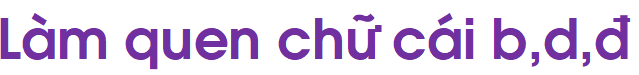 Ph¹m ThÞ Hång
Gi¸o viªn thùc hiÖn:
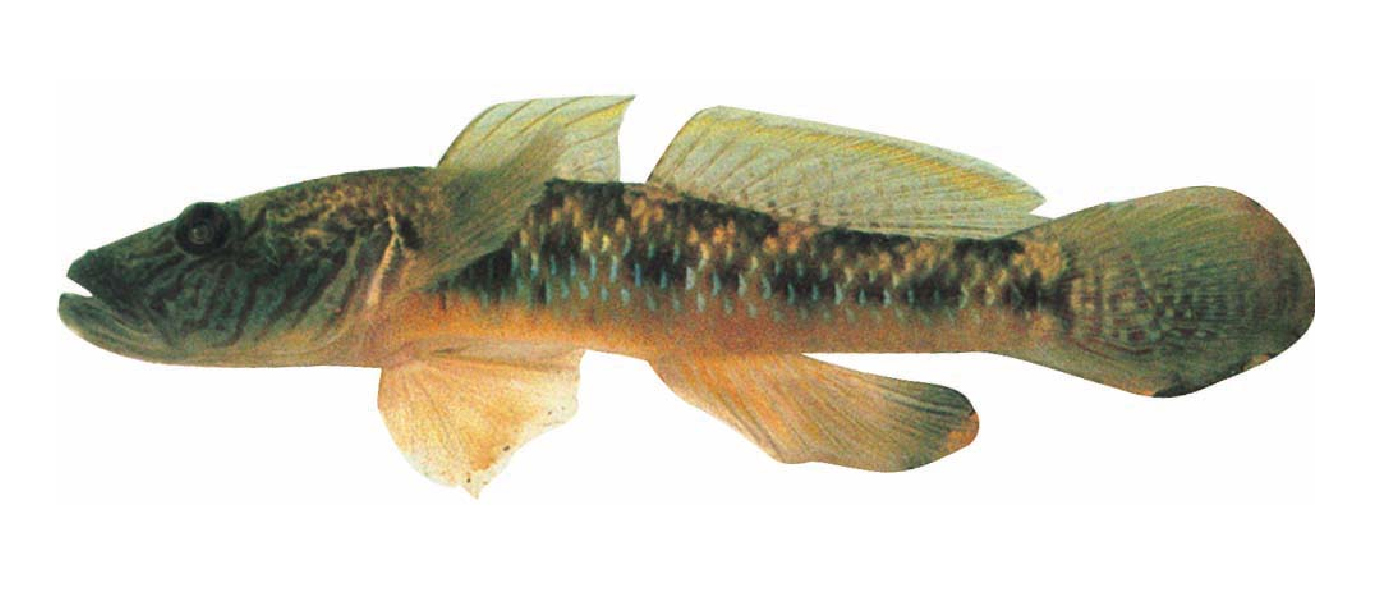 b
c¸ bèng
c
a
«
b
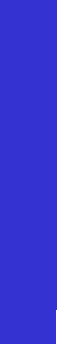 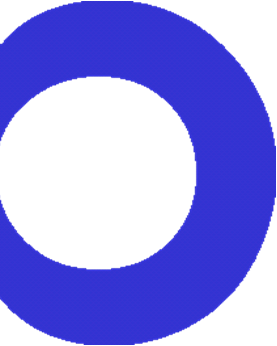 b
b
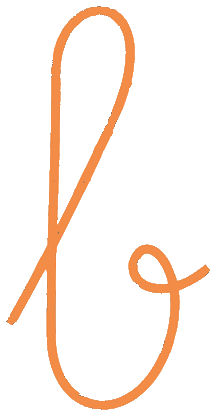 o
d
d
l
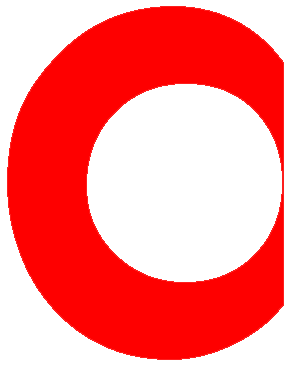 d
d
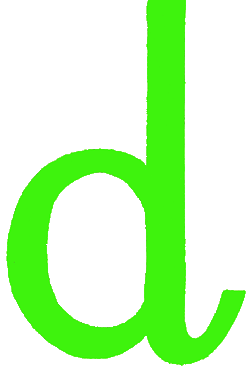 So  s¸nh
b
d
l
l
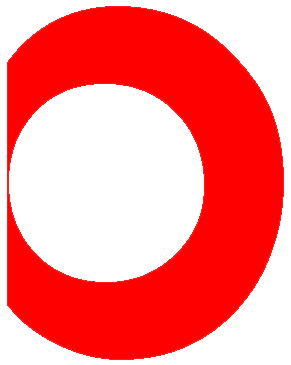 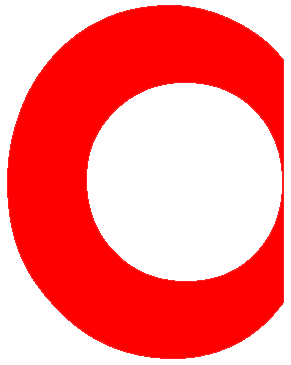 d
®
®
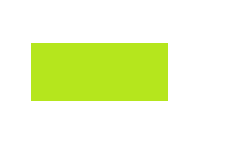 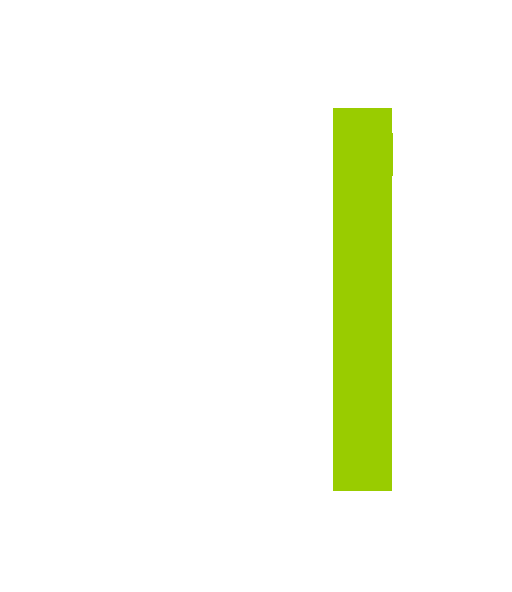 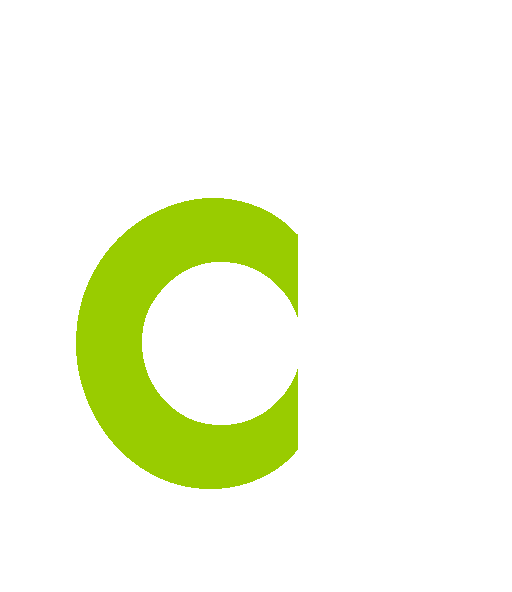 ®
®
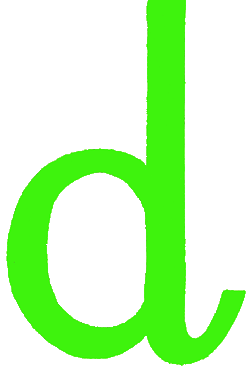 So  s¸nh
d
d
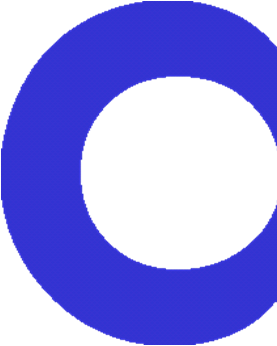 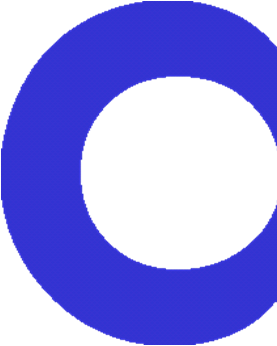 Trß ch¬i:
T×m ch÷ c¸i b,d,® trong bµi
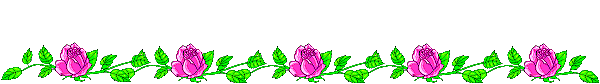 §ång dao vÒ cñ
§
d
Ngåi ch¬i trªn ®Êt
Lµ cñ su hµo
TËp b¬i d­íi ao
§en s× cñ Êu
Kh«ng cÇn ph¶i nÊu
Cñ ®Ëu m¸t lµnh
Lîn thÝch cñ hµnh
Chã ®ßi riÒng s¶
Cñ l¹c ®Õn l¹
Cã h¹t uèng bia
®
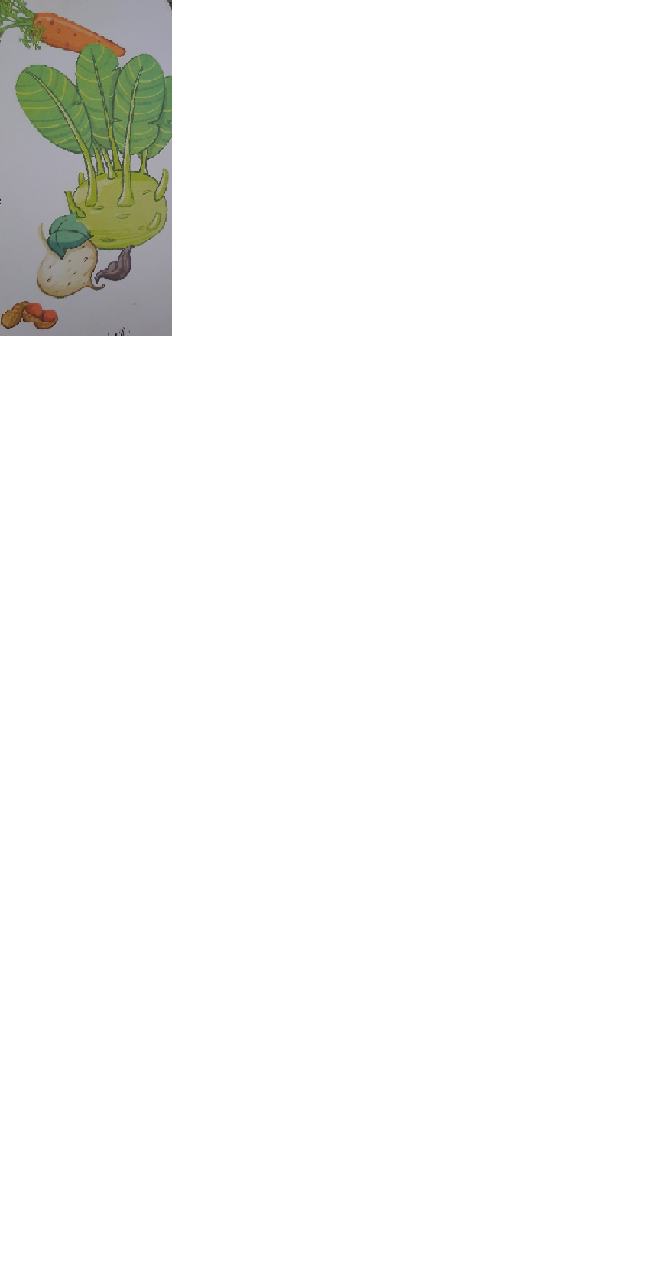 b
d
§
®
®
®
b